Nowy wymiar zarządzania łańcuchem dostaw z wykorzystaniem Sztucznej Inteligencji
Piotr Rozenbajgier 
Piotr.Rozenbajgier@sas.com
Please describe Artificial Intelligence
chatGPT:
5 Artificial Intelligence characteristics
chatGPT: Certainly! Here are five characteristics of AI:
Artificial intelligence in everyday life
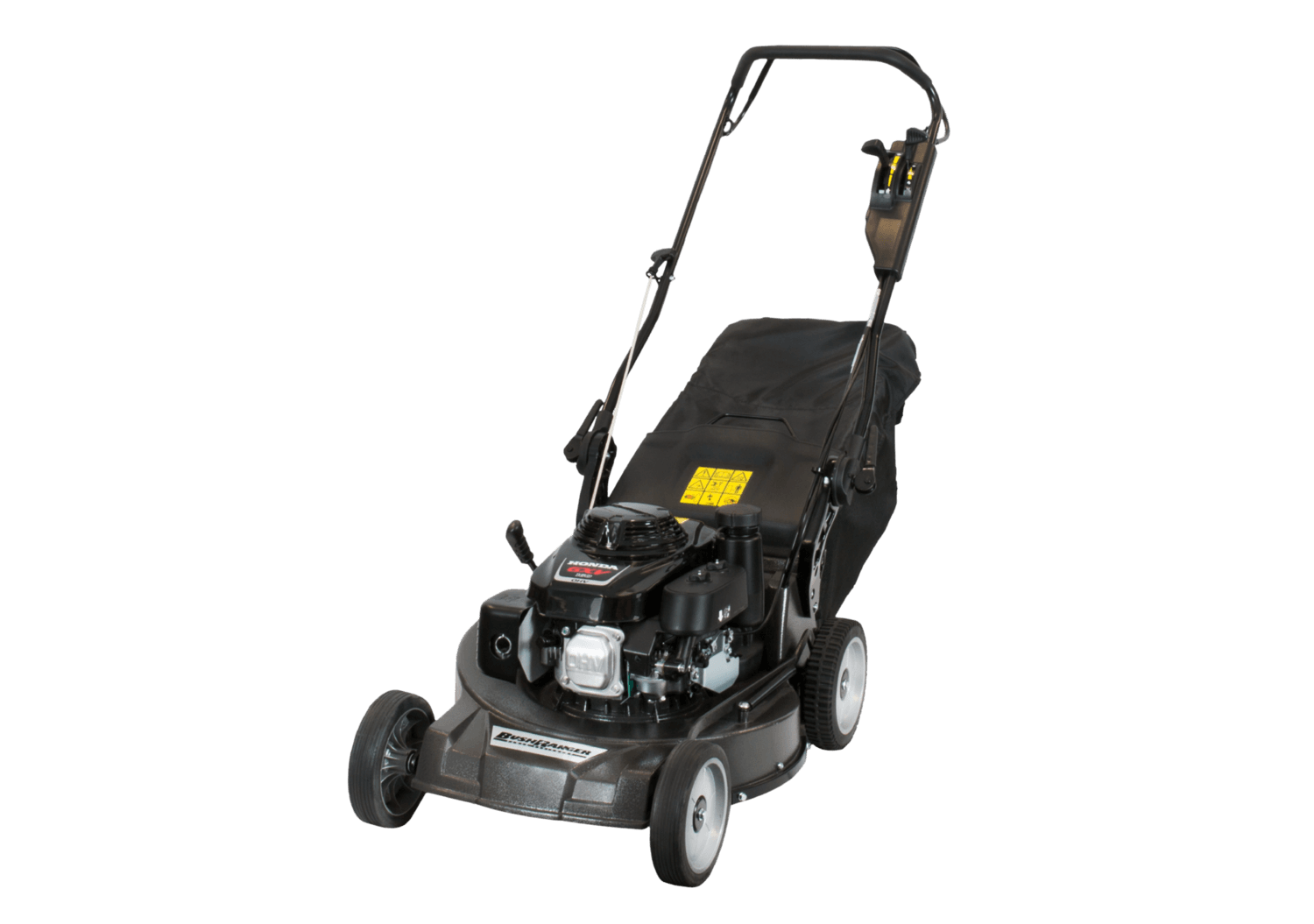 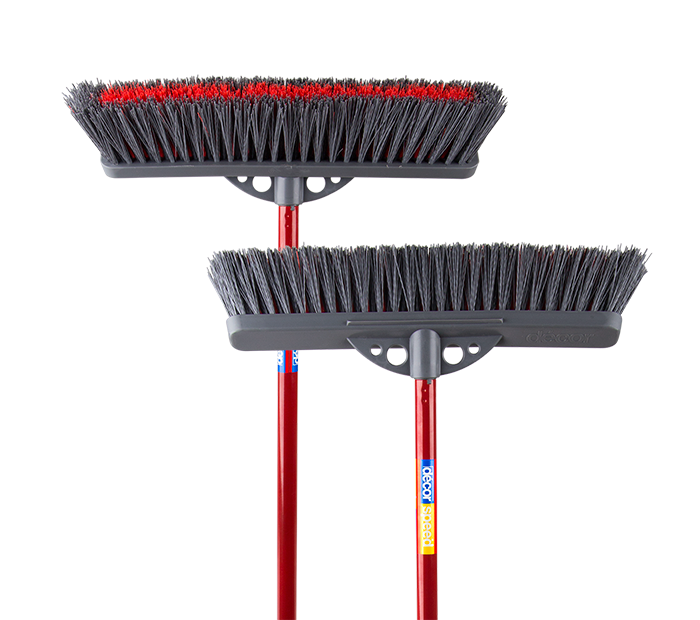 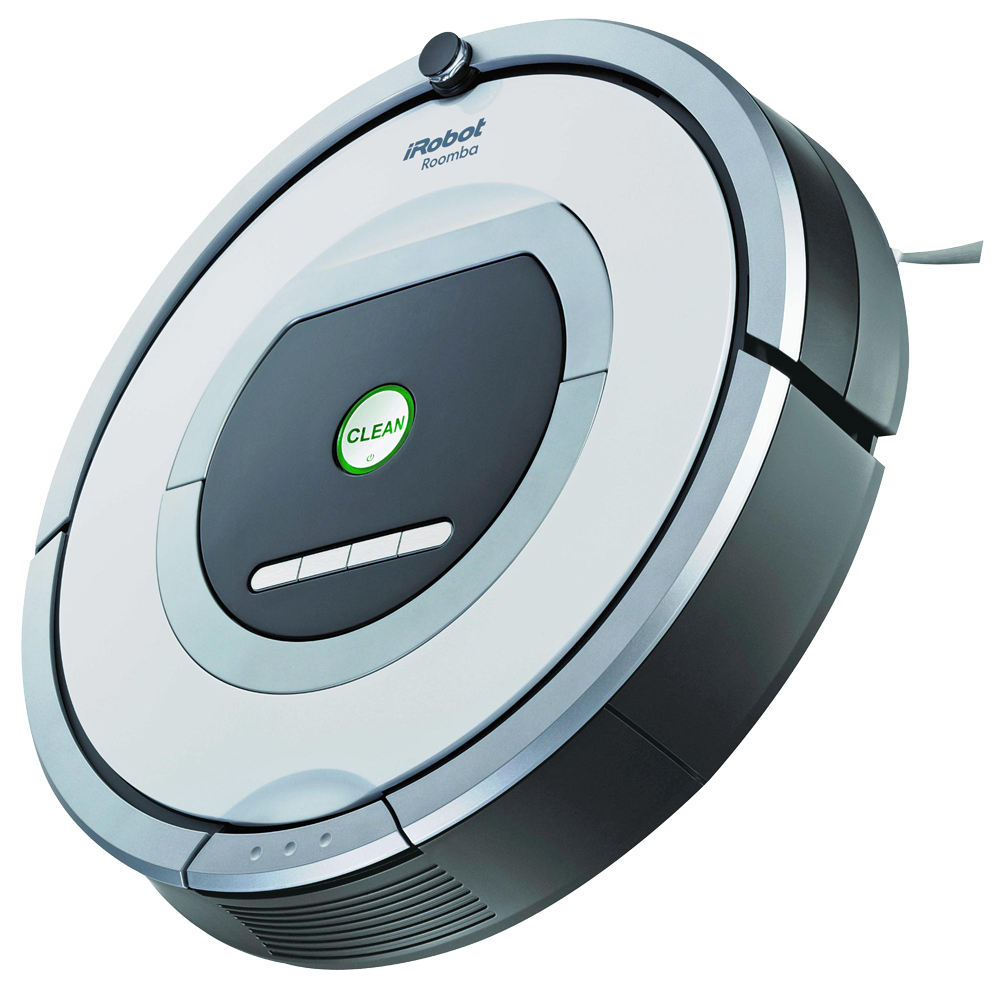 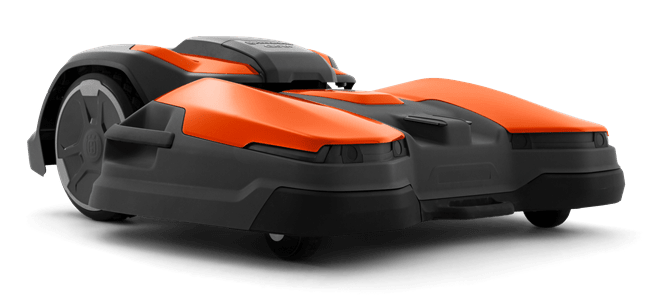 Source: https://www.pngegg.com
Data Alone Doesn’t Drive Your Organization….Decisions Do
Operationalizing Analytics
Data
Analytical Insight
Decisions
Impact
Analytically Driven Decisions are Better
Supply Chain Management
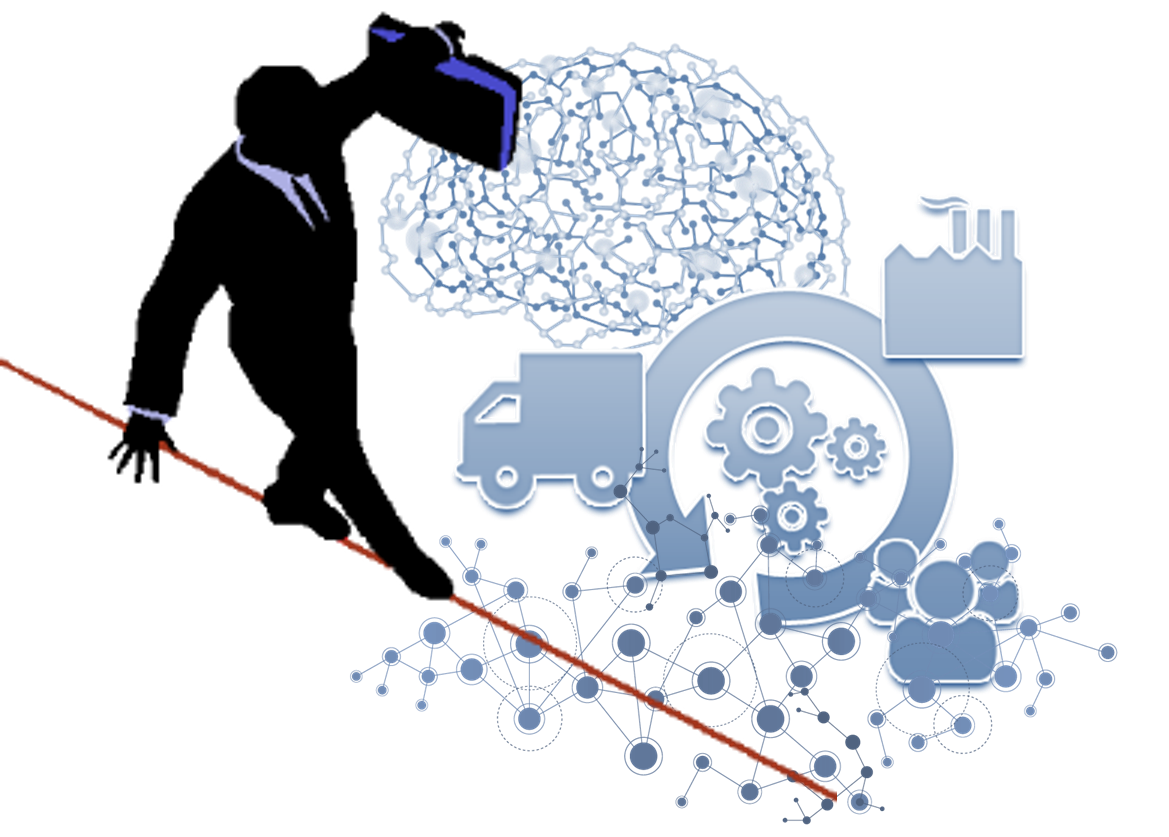 Do we know our supply chain?



Do we all understand our strategy?



Do we have a plan and know how to execute it?
source: https://www.pngwing.com
Do we know our supply chain?
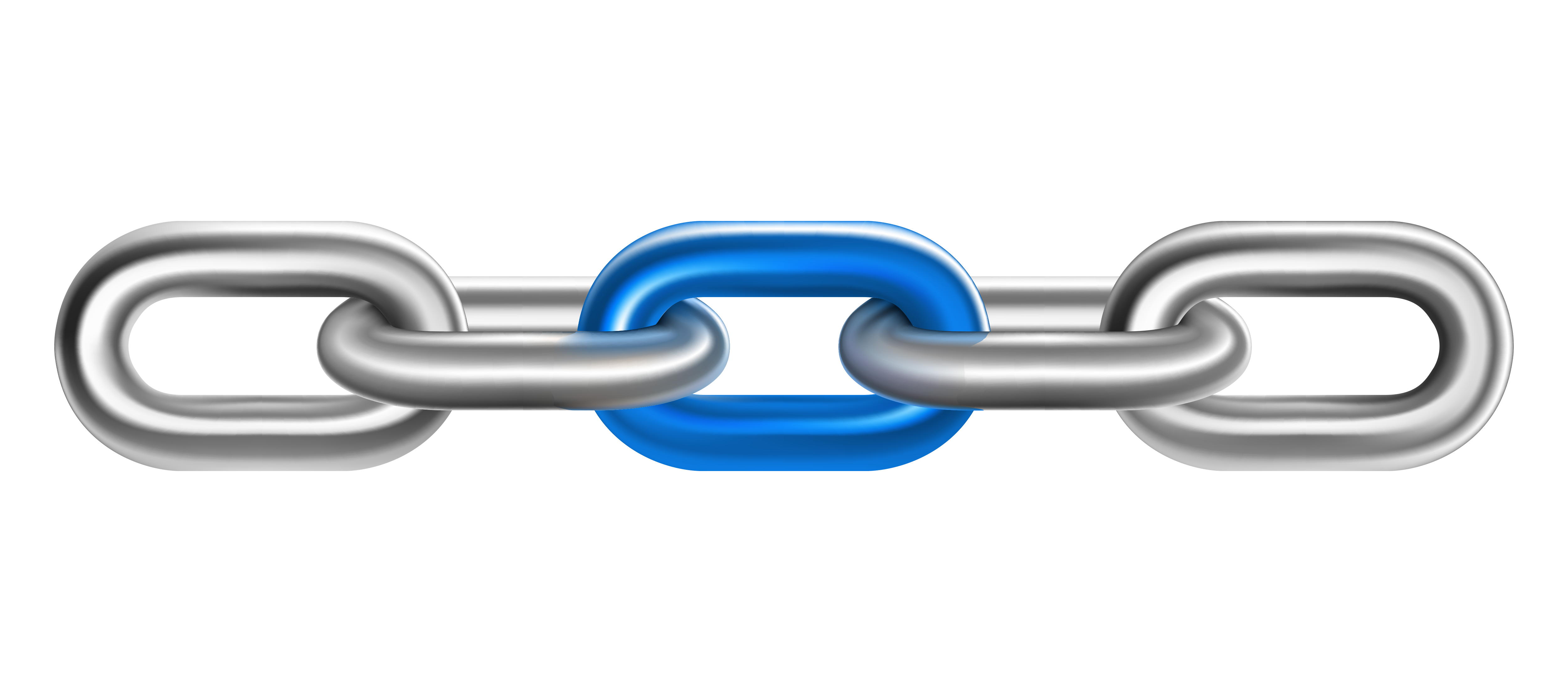 How strong/weak is it?




 What are active constraints?
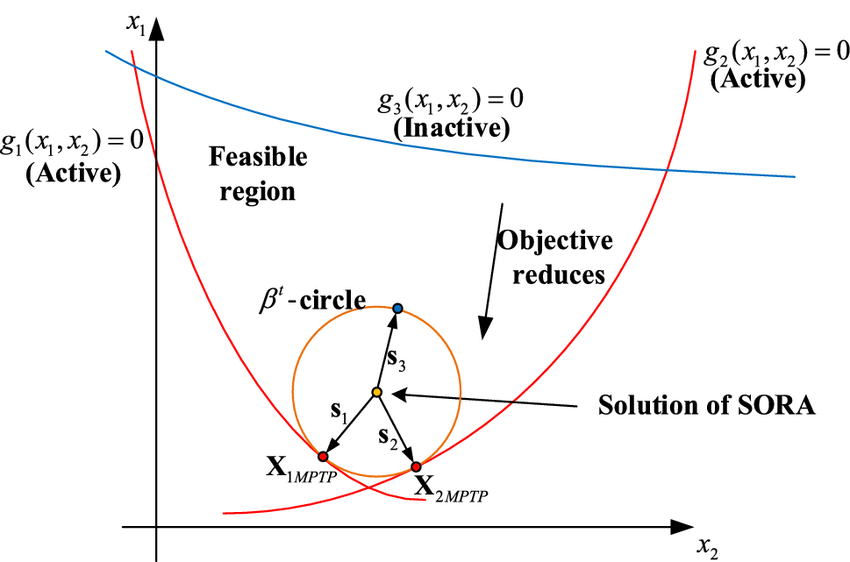 Source: https://www.pngegg.com
Supply Chain Management
Strategy & Plan
Joint actions to achieve common goal.


Decision impact: butterfly effect
Source: https://www.pngegg.com
Ways to improve
How AI could help?
The Road to Analytics-Driven Supply Chain
Management Maturity Model
Competitive advantage
Technology
Artificial Intelligence,
Analytics-Driven
Most companies are here!
POS Data
Causal Analysis
External Collaboration
ML Models
Optimization
Scheduling
Demand Forecasting
Collaborative Planning,
No Advanced Analytics,
Rule based systems
Ad hoc Forecasting,
No Coodination,
Rules of thumb
Some companies think this is the end!
Requires
Forecasting 
Software
Requires
Analytics
Judgment
Advanced Analytics
[Speaker Notes: As we know most companies limit their forecasts to trending versus last year or traditional time series forecasting.  Time series models can provide good a forecasts in stable environments for stable products.  However, that is not the world we live in.  Additionally, even in times with less disruption, time series models can require a lot of data cleansing.  
SAS addresses both of these challenges by 
Eliminating the need to pre cleanse data
Automating the selection of the most appropriate algorithm for a time series 
Introducing hierarchical forecasting reconciliation
And classifying of TS based on historical pattern
Additionally, SAS forecasts can be made even stronger with the introduction of POS, Causal and External data.  Finally, SAS does not stop with time series.  Our forecasting package includes ML models that can prove to be helpful for volatile or sparse data situations.]
5 focus areas of SAS Institute
chatGPT:
ANALYTICS
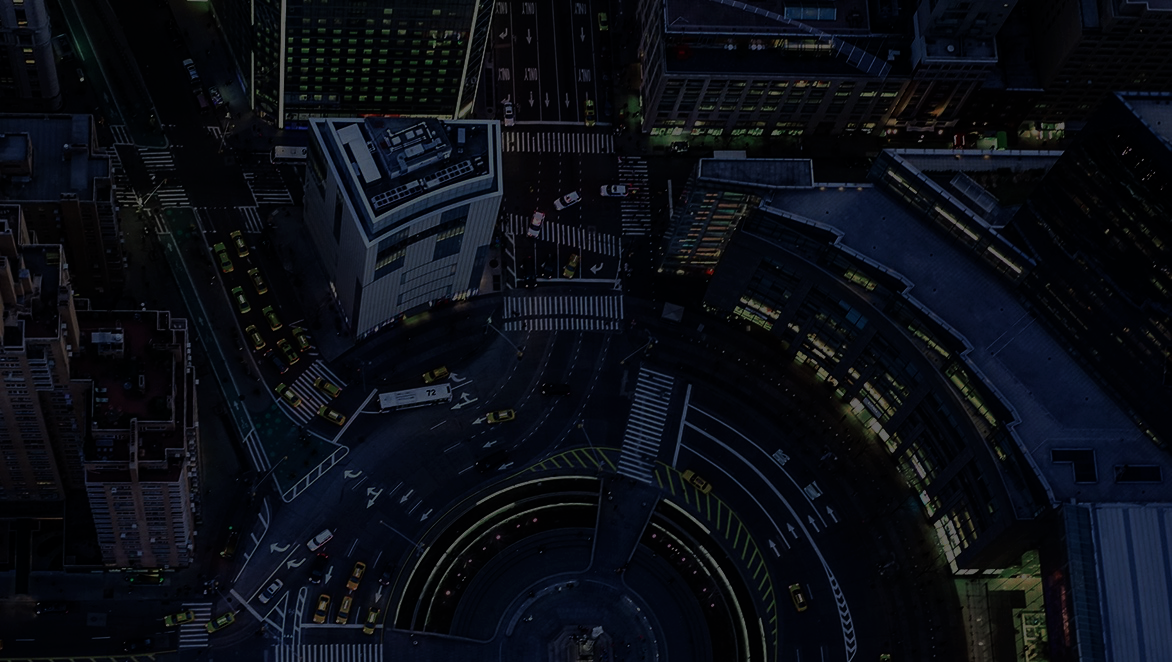 FOR EVERYONE.
EVERYWHERE.
Questions?
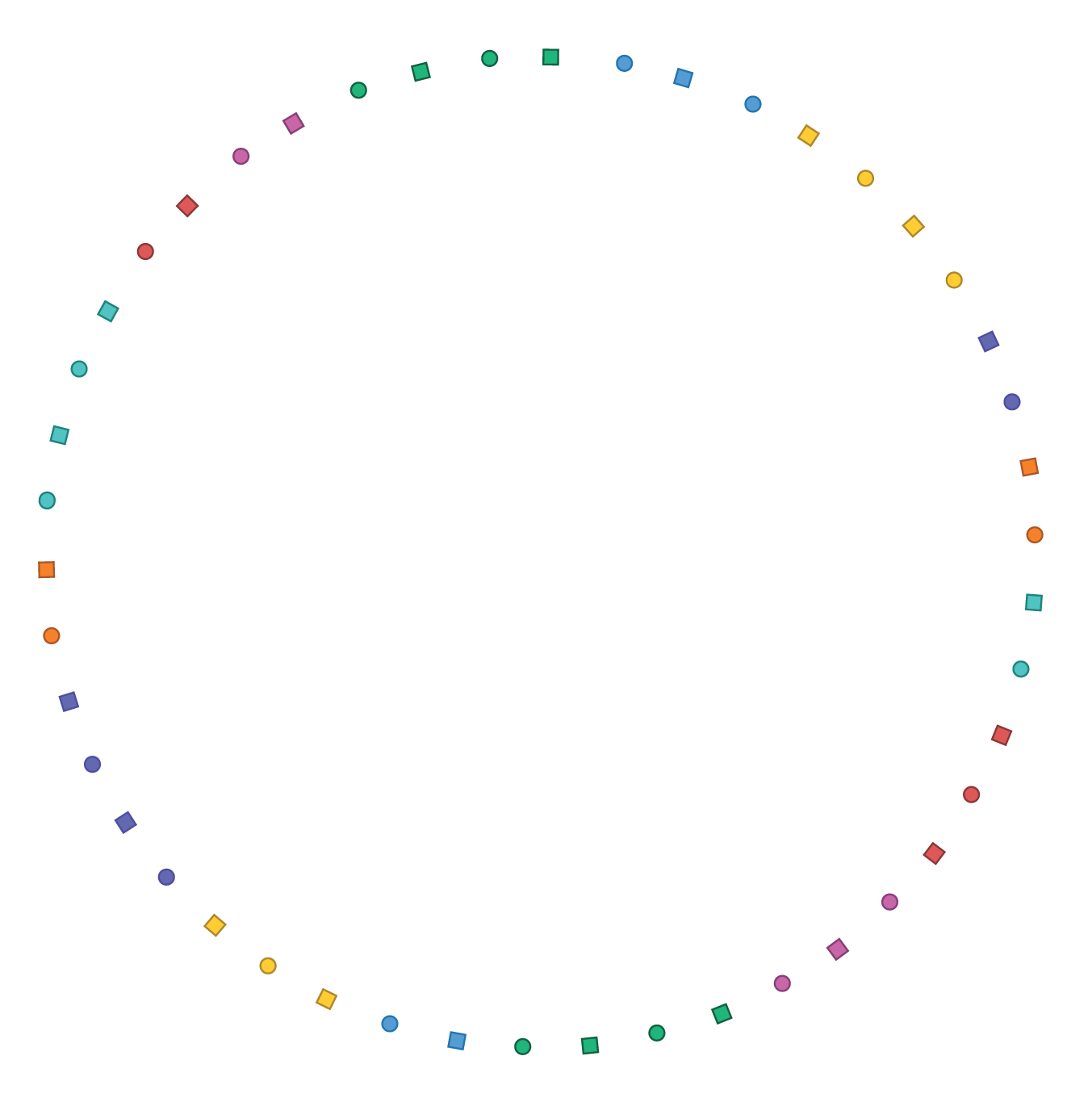 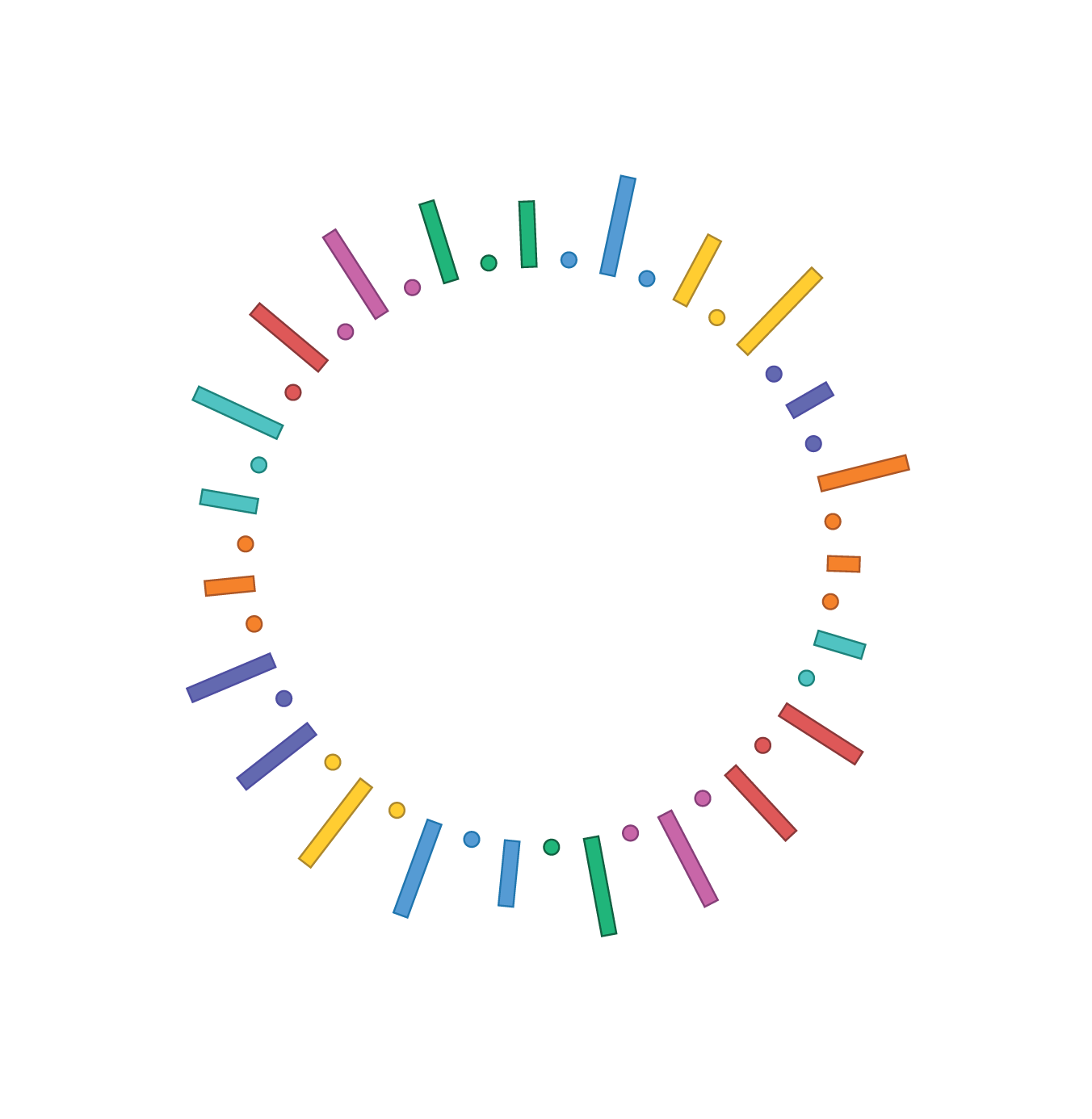 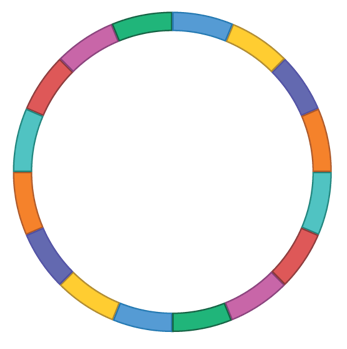 [Speaker Notes: Key point: to transform a world of data into a world of intelligence, we need to bring analytics to everyone, and everywhere. 

Speaking points:

At SAS, we look at our efforts through the following lens: Analytics for Everyone. And Analytics Everywhere.

Just imagine this - everyone in your organization is actively using data to make better decisions. We are entering a low-code / no-code era – through drag-and-drop interfaces we give those with ideas and deep business domain understanding the power to run various scenarios, to explore WHAT IFs – without always having to go through IT or data scientists experts. And as for “everywhere”, we want to bring analytics wherever there is data. Which means we need to enable analytics across all data environments and paradigms - on-premise, cloud, hybrid, through API’s, in real-time, in database, on server, on edge. Why should you care about this? You might have heard us say this before: data without analytics is value not yet realized. IDC estimates about 4,800 interactions with connected devices by 2025. This gives you the chance to provide the right product, the best answer, to make the engagement of your customer with your brand not only frictionless, but inspiring. Without some form of analytics behind those interactions, the value will be marginal at best.]